Year 7			                     	       	RE			              Knowledge Organiser
Key Concepts
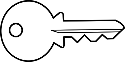 Tolerance
Tolerance is the lowest form of co operation in society. It does not imply any welcome.
Acceptance is better as different groups are given higher status.
Harmony is best, when all groups are valued equally for their differences.
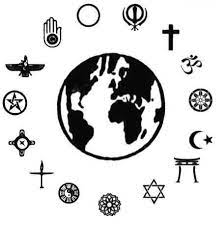 Tolerance/Understanding
Knowledge Organiser
Equality and Equity
Treating everyone the same does not always produce fair outcomes. Some people need more help and support to have the same chances as others. Equity focusses on out comes rather than the way people are treated.
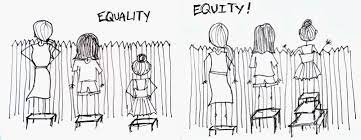